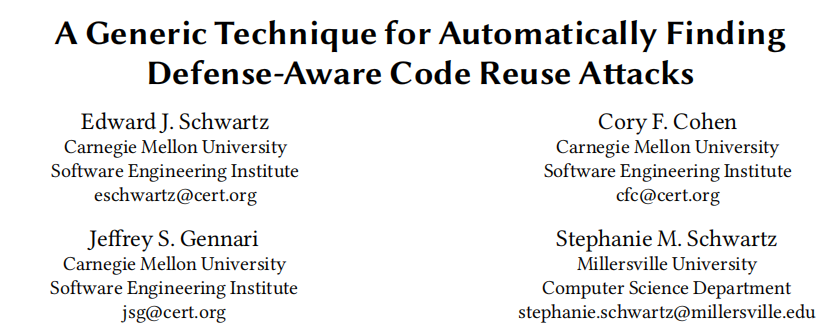 Attack-Defense-Attack
Bacground: Shellcode
Memory
movl $42, 0x8048423
Stack
Library Code
Heap
Program Code
Background: Data Execution Prevention(DEP)
Goal:
Prevent attacker from inserting executanle code into memory (for the expolit's computation)

Implementation:
Memory should never be writeable and executable at the same time
Bacground: Code Reuse Attacks
Memory
movl $42, 0x8048423
Stack
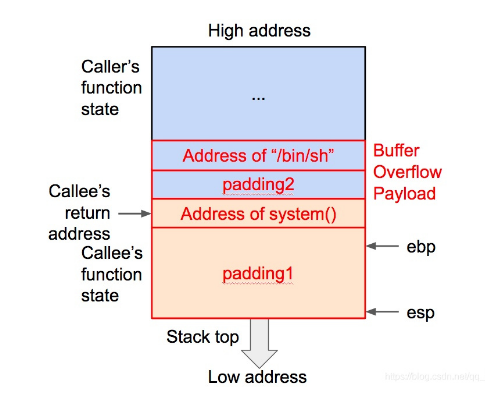 Return2libc
Library Code
Heap
Program Code
Background: Code Reuse Attacks
Return Oriented Programming (ROP)
ROP  < Code Reuse
Find gadgets, code sequence ending in ret, that perform useful actions 
JOP(Jump) COP(Call) DOP(Data--heartbleed)
Modern Code Reuse Attack
ASLR(Address Space Layout Randomization)

Defenses designed to protect against code reuse attacks.
no ret  ------>   jmp/call
CFI(Control Flow Intergrity): Determine valid control flow transitions at compile time and prevent invalid transitions at run time.
coarse-grained
fine-grained

Defenses: Substantially Less Code Available for Reuse
Existing Work in Automating Code Reuse Attacks
Existing Work is Hard-coded to Specific Configuration
What is a code reuse attack?
A code reuse attack is a program execution:
That respects DEP
Starts from a specific vulnerability
Different vulnerabilities yield different amounts of control over the program state

Reaches a goal state
Depends on the attacker's goals
Spawning a shell or writing a particular value to memory

Software Model Checking(SMC)
Is the error state reachable from the entry point?
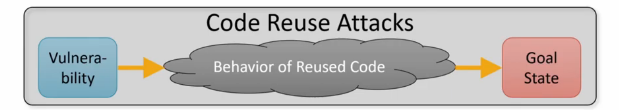 Is the goal state reachable from the vulnerabiolity?
The Big Idea
Cast code reuse attacks as a software model checking problem and solve it using an exising technique
Limbo
We created a prototype call Limbo based on these ideas.
Reasons about code reuse attacks in a very general way
Because it searches based on reachability
Other automated techniques implement a predefined strategy
Can search for attacks even in the presence of unknown defenses
Implementation of defense must be observable
Built on top of ForAllSecure's Mayhem concolic executor
Helps solve the software model checking problem.
Concolic Execution
Starting State:
Provide a concrete test case that triggers a control flow vulnerability
Specify a starting state that is a concrete test case that does not trigger a vulnerability
Elect to employ a synthetic buffer overflow vulnerability.
Goal State:
Specify goal states by providing a goal expression,which may reference register and memory values. For example, “%eax==0xd34db33f” or “M[0x12345678]==0xd34db33f”
Exploring Reachable States:
Concolic execution represents states symbolically.
Background: Concolic Execution
Dynamic analysis: finding a particular execution is infeasible
Static analysis: low precision

Middle ground: Concolic Execution 
Dynamic
reason about one program path at a time
Concolic Execution Search Heuristics
The search space is large so we use heuristics to guide execution to more promising execution paths
Limbo would get “stuck” exploring complex functions

Prefer states with more symbolic control
mov %eax, (%ebx) with concrete vs. symbolic operands
Award +1 point for each symbolic bit in a register
Award +1 point for each symbolic memory byte located in the scratch storge area
Prefer a smaller state space
Each indirect jump significantly increases the size of the state space
First symbolic indirect jump is charged 3*n where n is pointer width
Subsequent symbolic indirect jumps are only charged n
Research Questions
RQ1: Can Limbo discover code reuse attacks in the presence of fine-grained CFI?

RQ2: How much executable code does Limbo require to produce code reuse attacks?

RQ3: How sensitive is Limbo to its heuristics?

RQ4: Can Limbo discover new techniques?
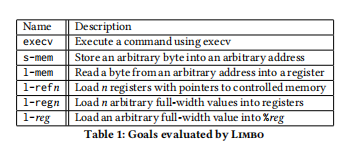 RQ1: Can Limbo discover code reuse attacks in the presence of fine-grained CFI?

Comapred with BOPC
(BOP Compiler,自动化生成图灵完备的数据流payload的工具)
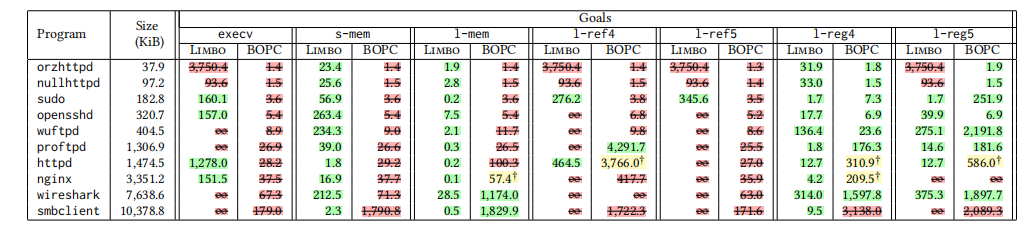 RQ2: How much executable code does Limbo require to produce code reuse attacks?

Compare with angrop(angrop is a rop gadget finder and chain builder)
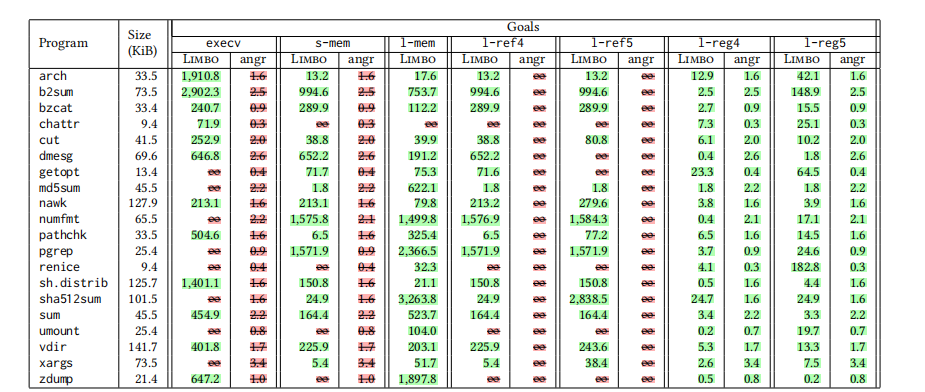 RQ3: How sensitive is Limbo to its heuristics?
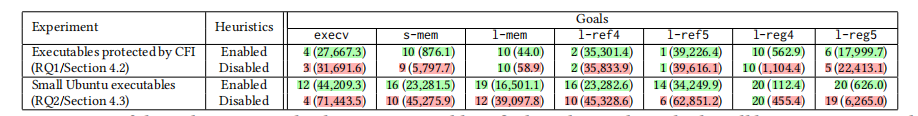 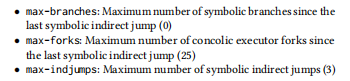 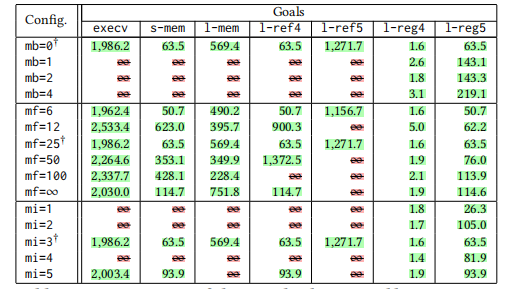 RQ4: Can Limbo discover new techniques?
.To answer this question, we examine in detail an attack that Limbo found in tput (9.6 KiB) for the s-mem goal. In tput, this goal attempts to write 42 to address 0x804b000.
Limitations
Inherited by concolic executionn
Constraints take too many resources to solve
Path explosion problem
Mitigated by Limbo's heuristics
More of a problem on larger program, complex goals.

Implementation 
Mayhem only supports 32-bit Linux executables
Limbo's heuristics are designed to be platform agnostic
We have a post-publication prototype in angr that is multi-platform
Conclusion
Cast code reuse attacks as a software model checking problem 
Can reason about defenses
Does not use a fixed strategy
Very computationally expensive
Performs better on smaller programs